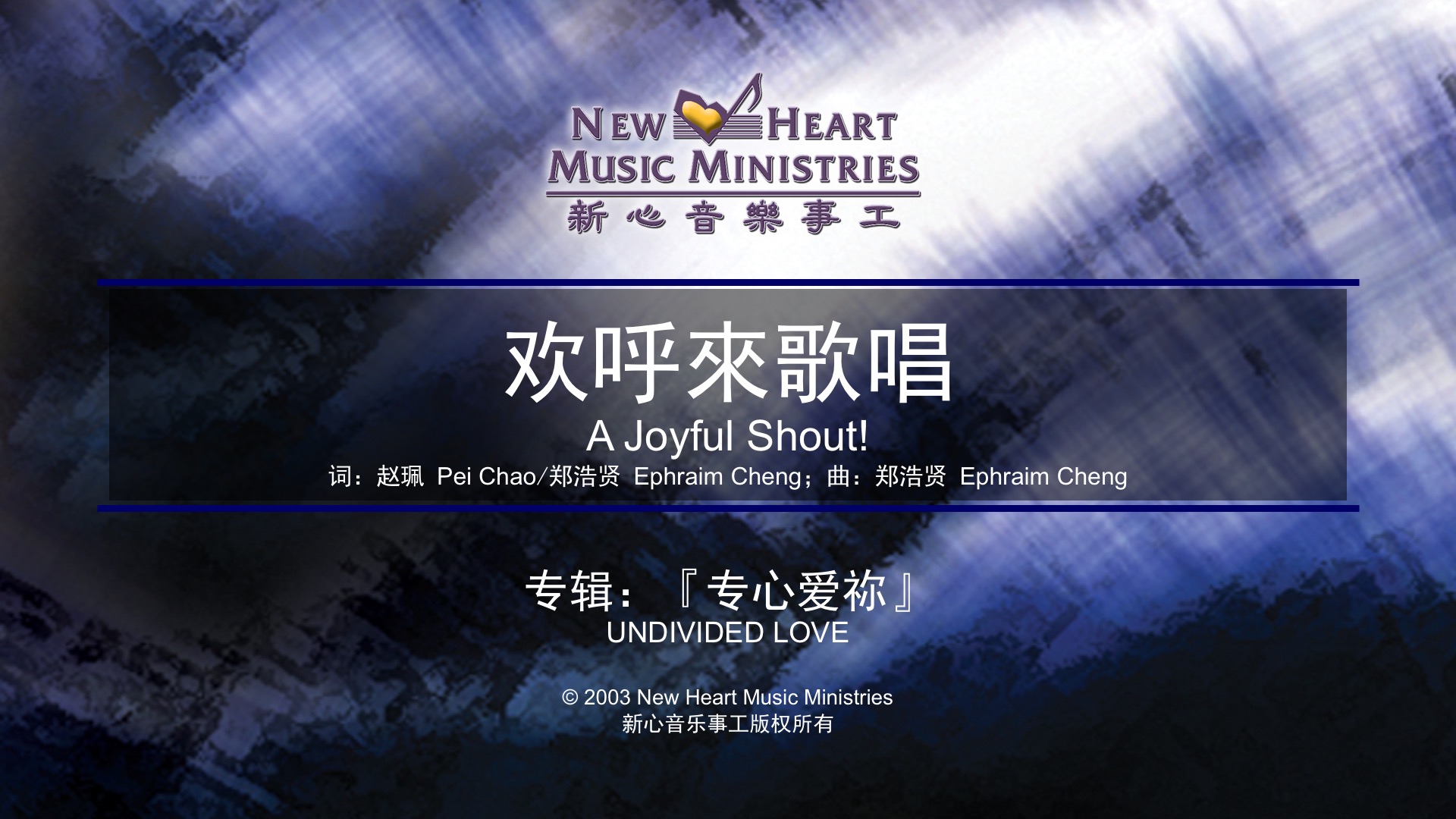 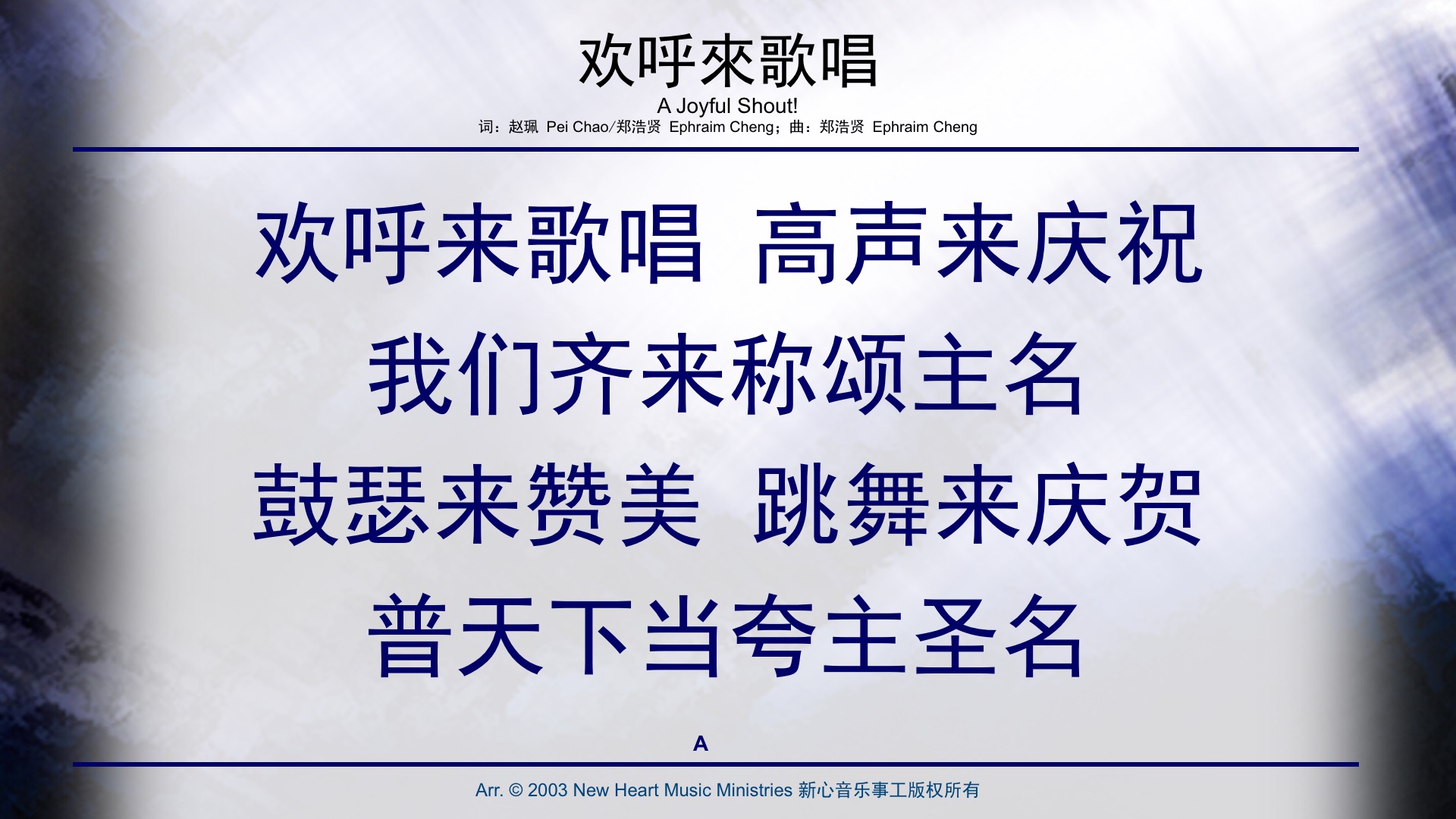 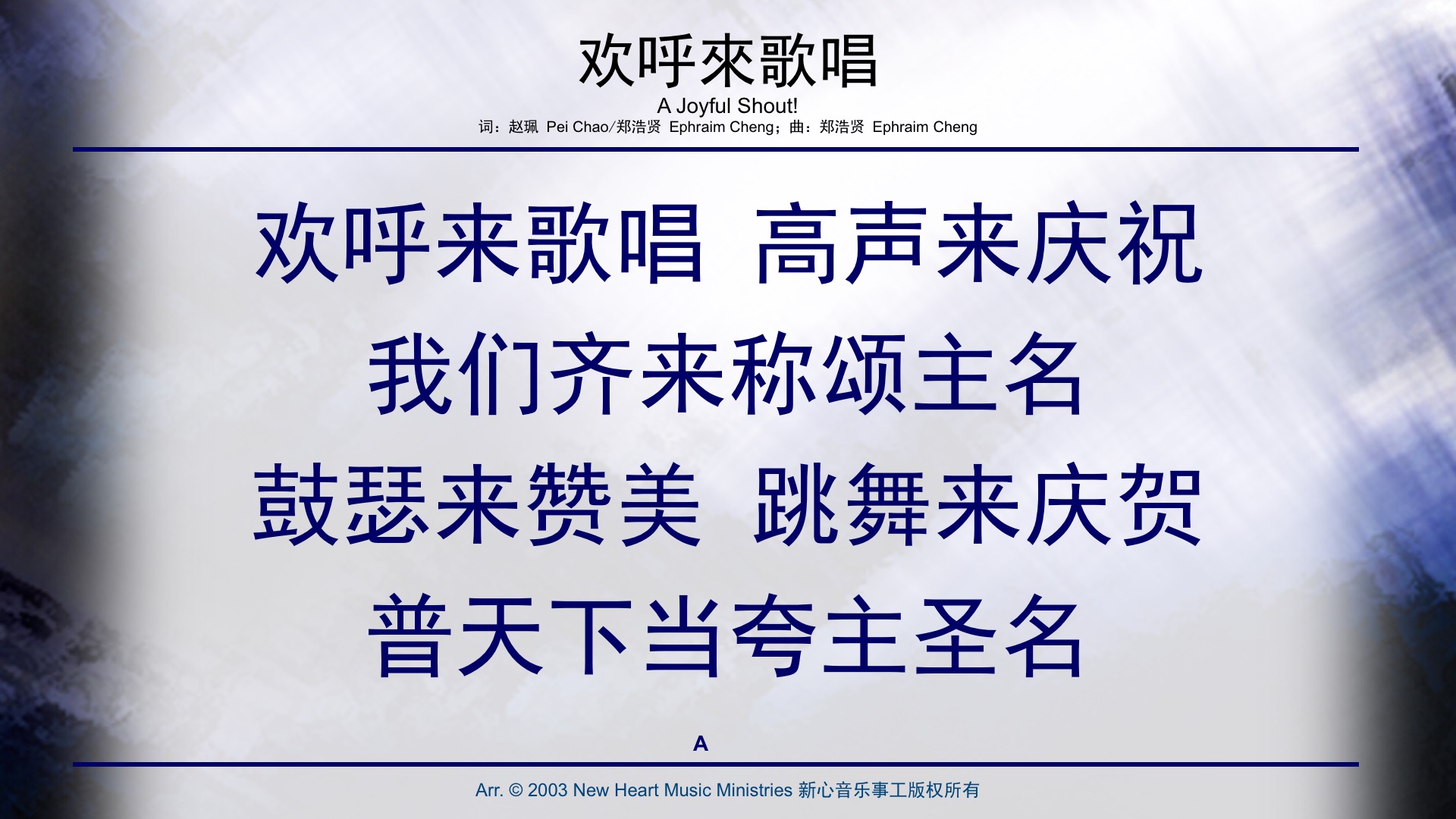 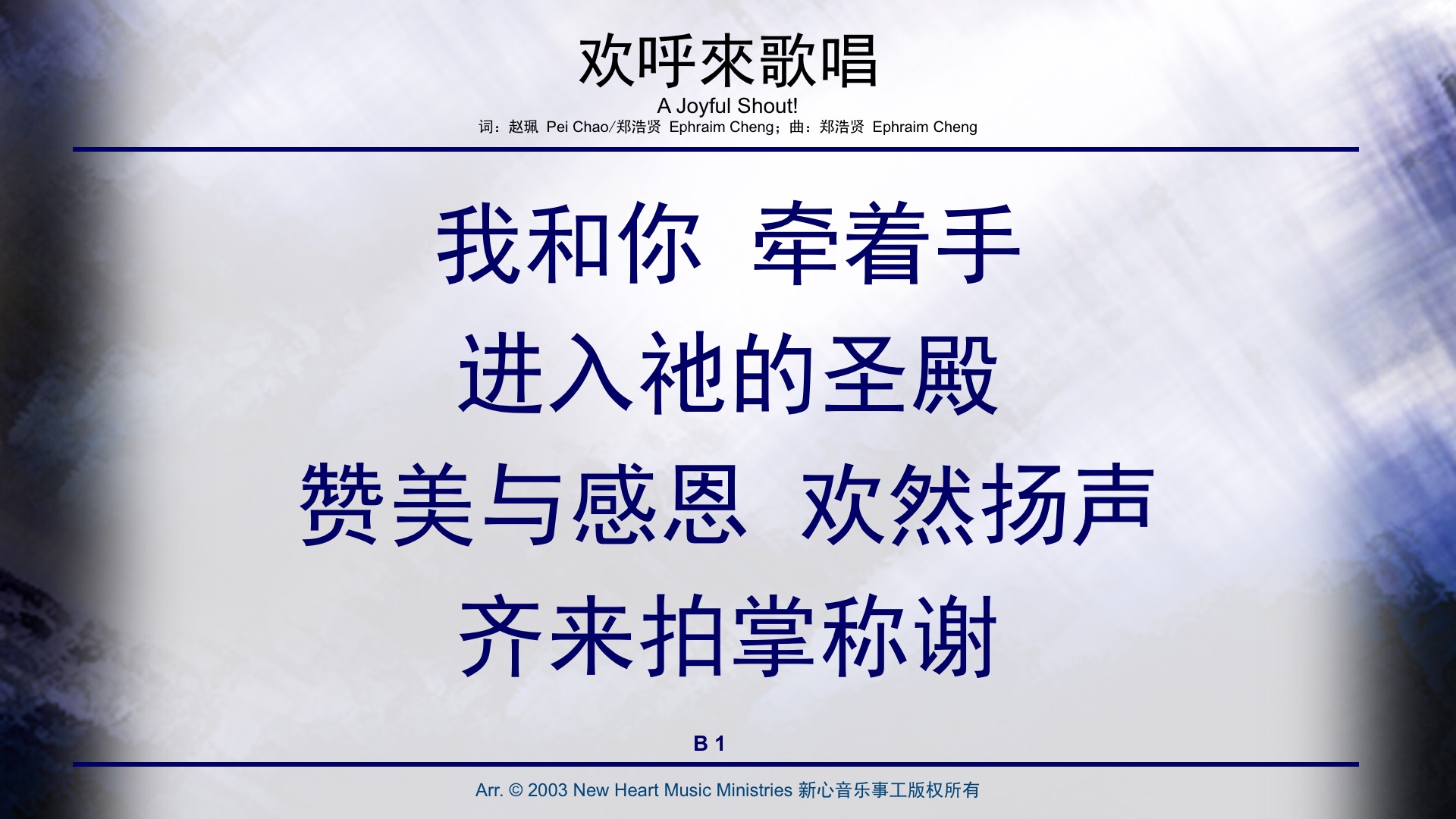 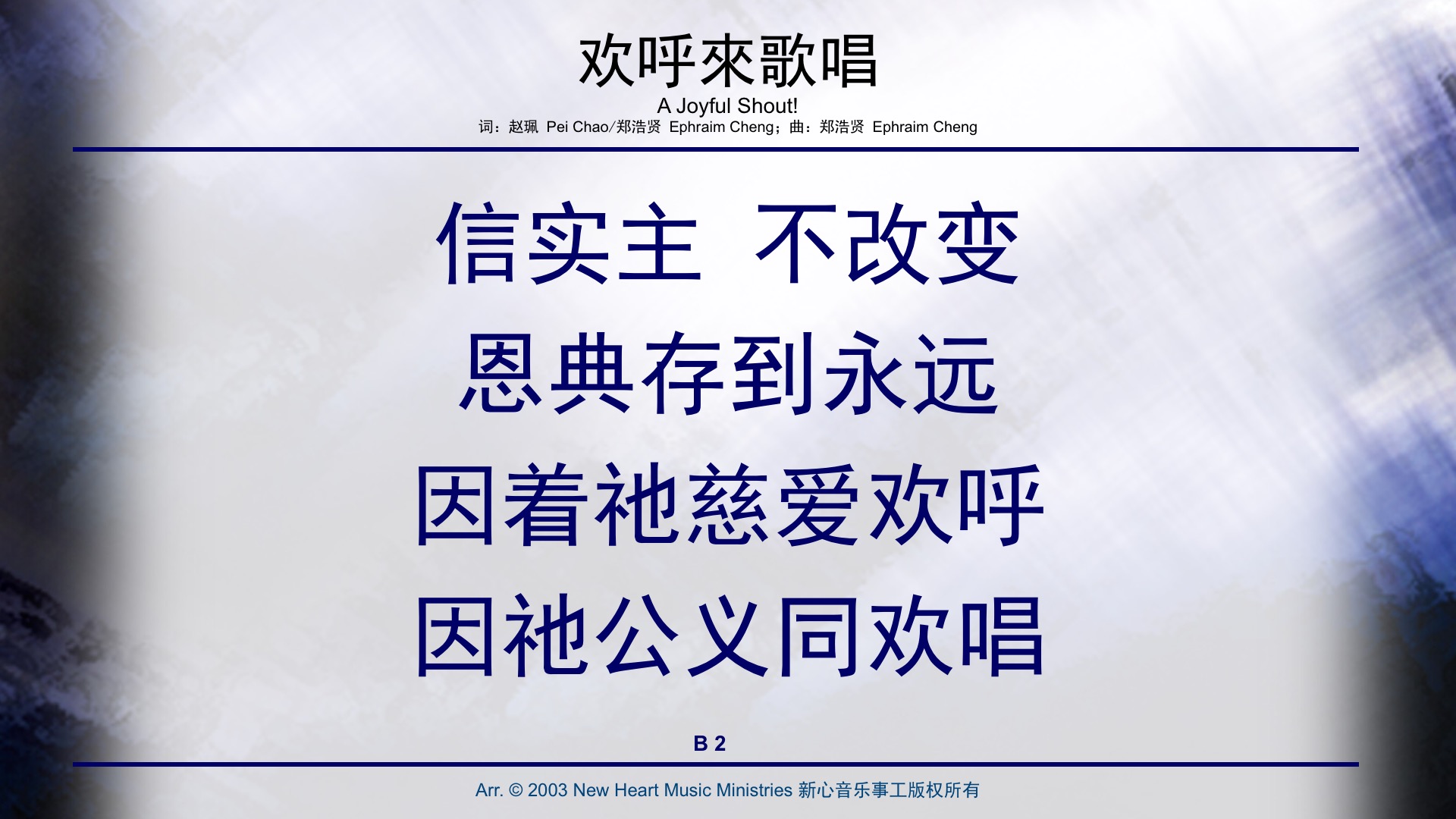 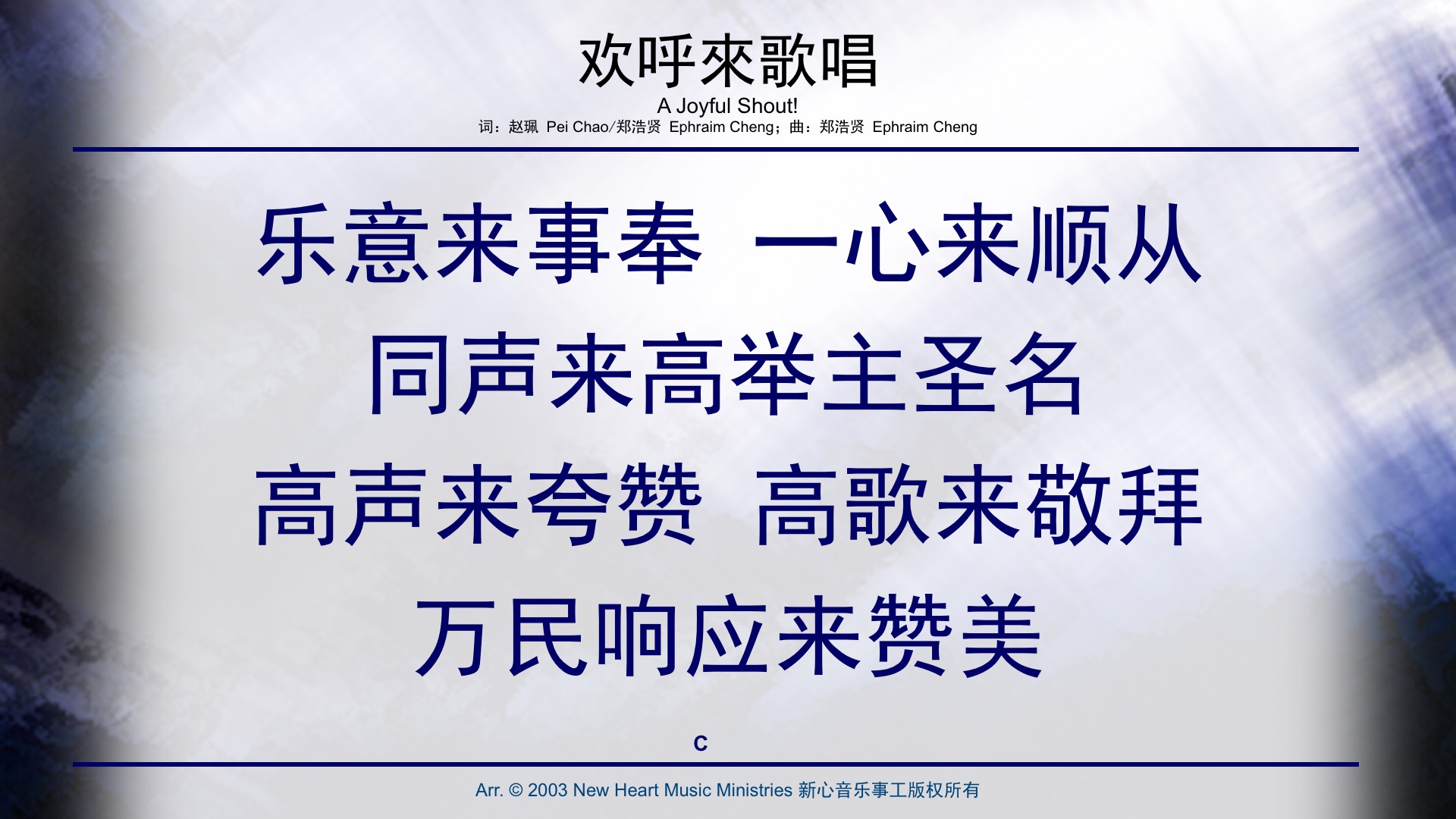 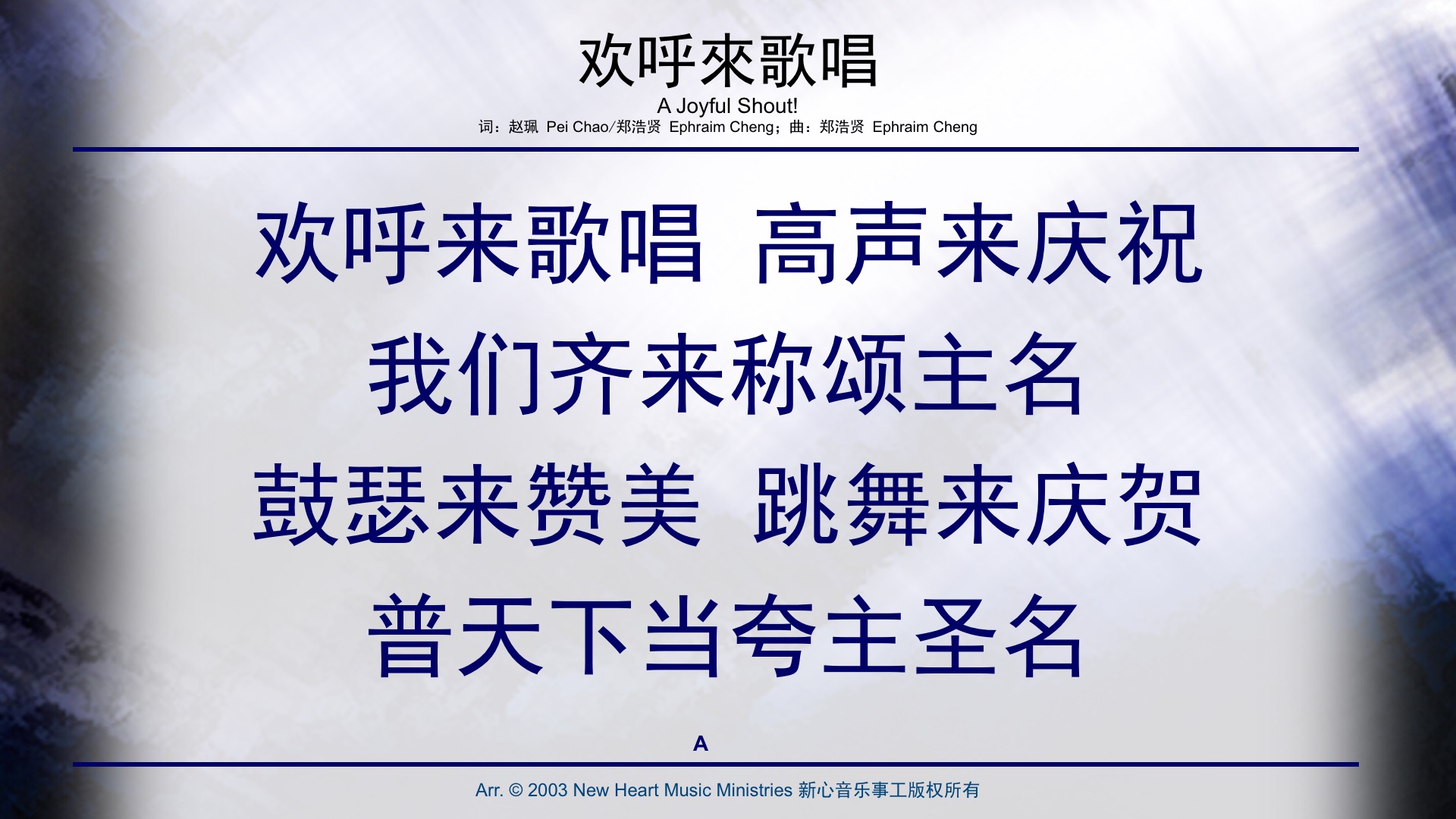 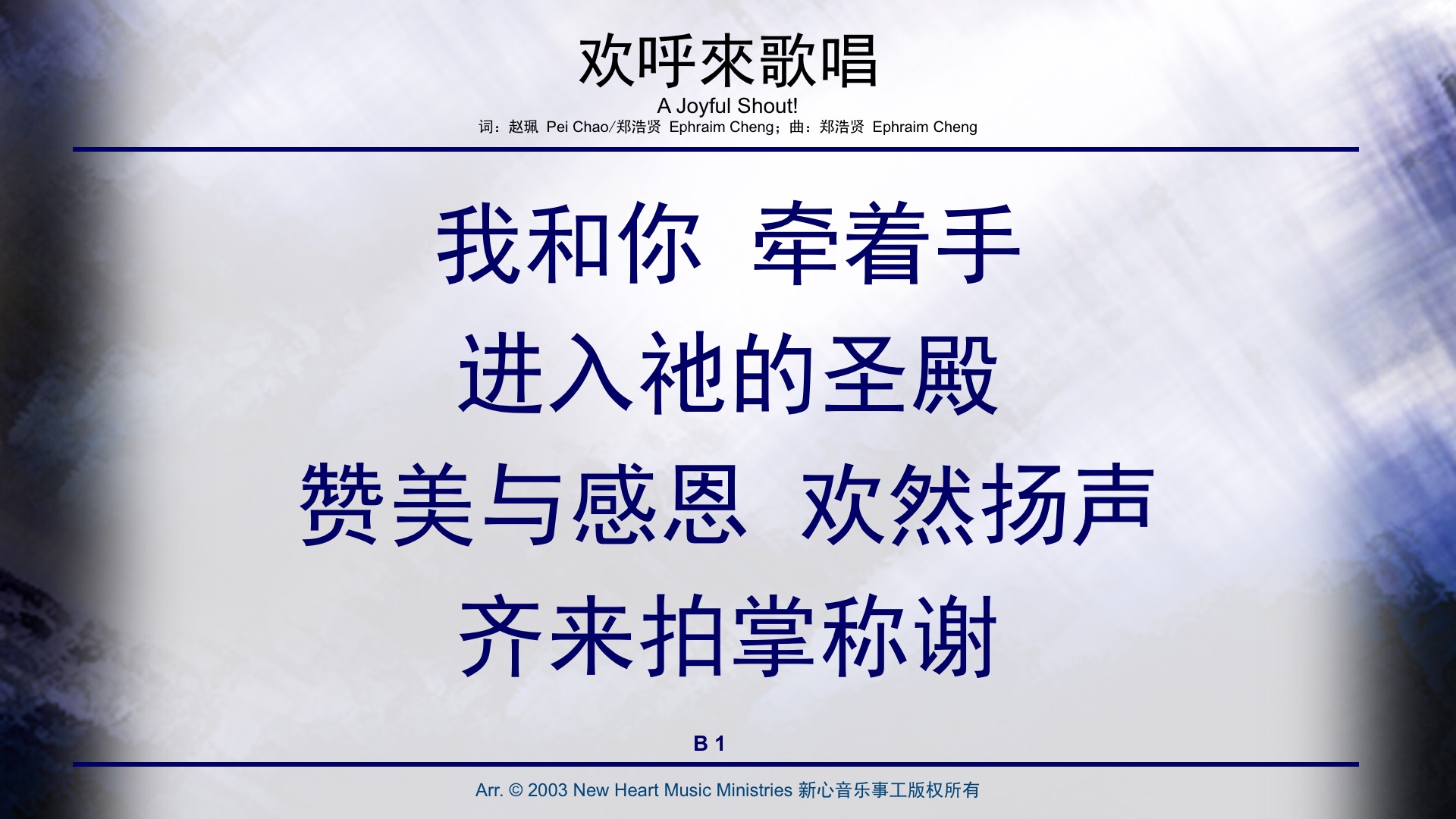 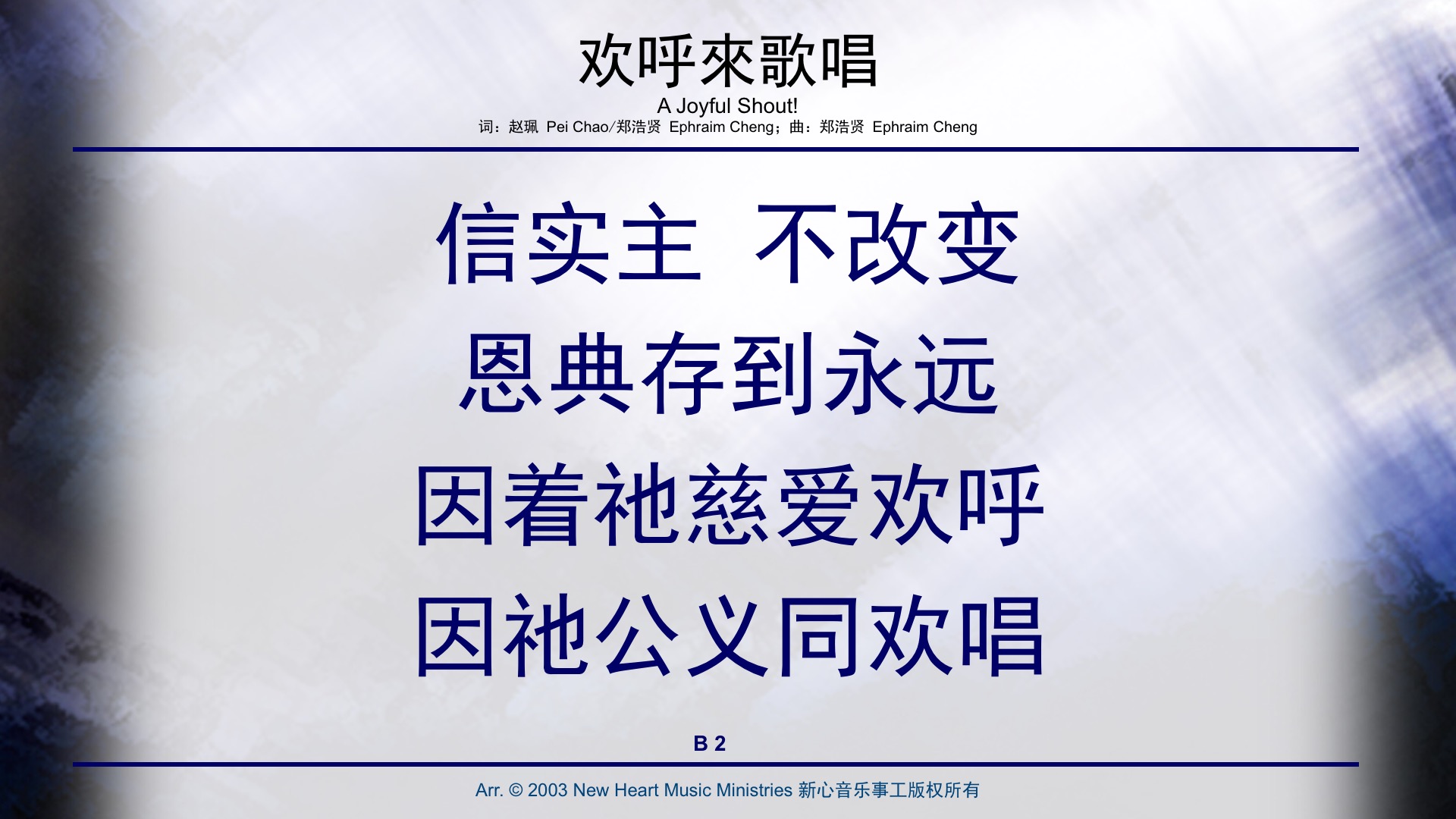 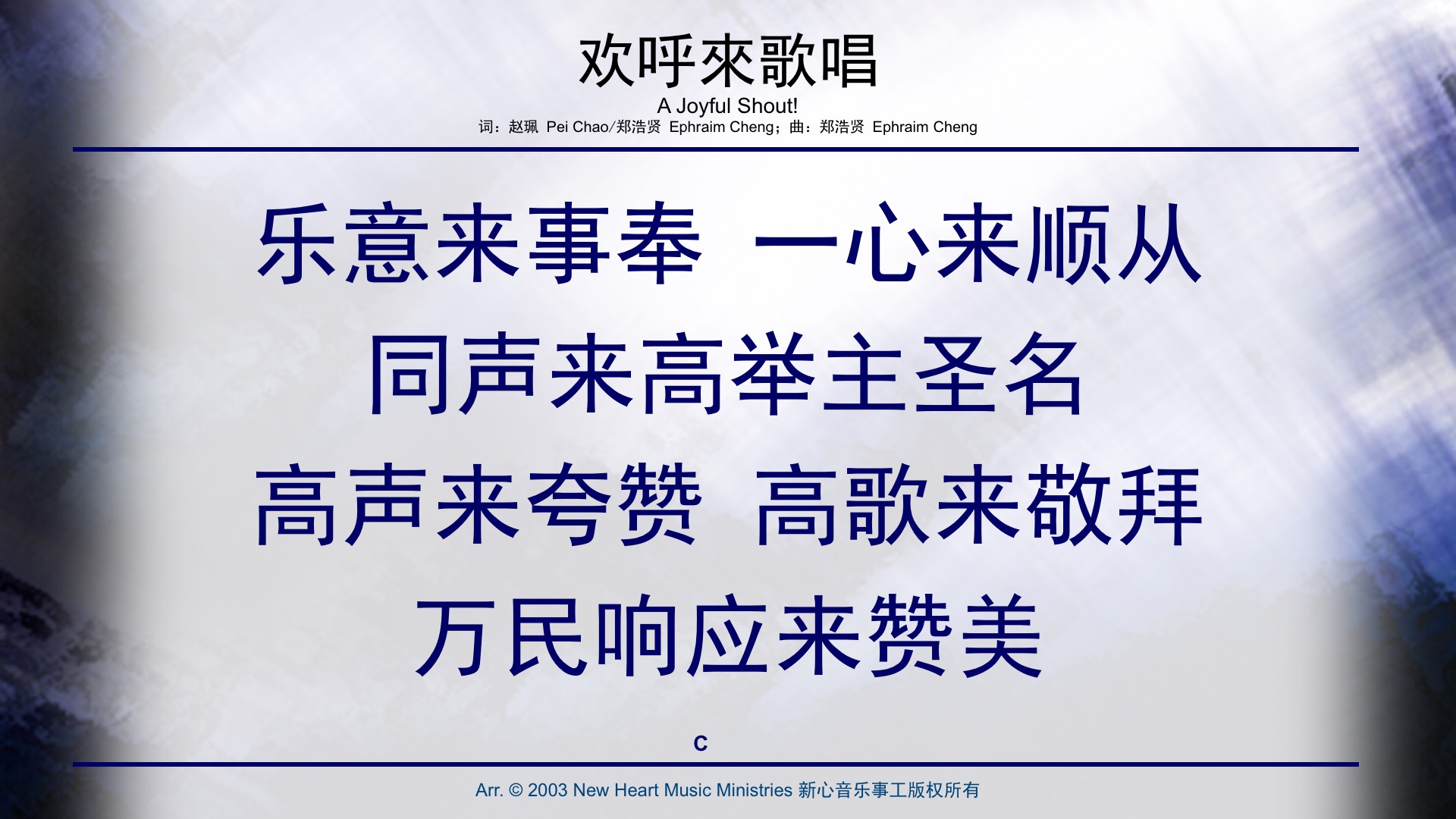 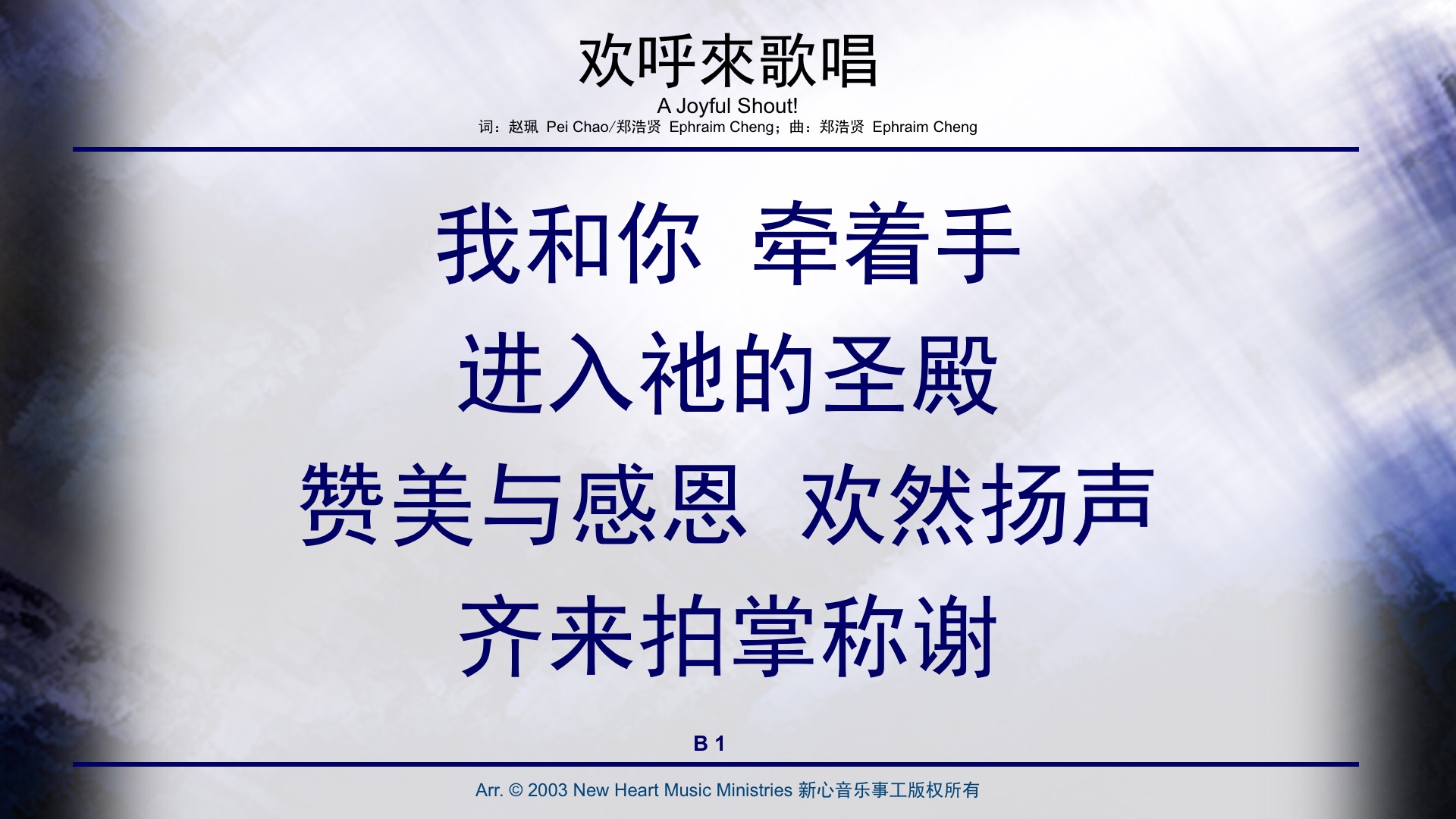 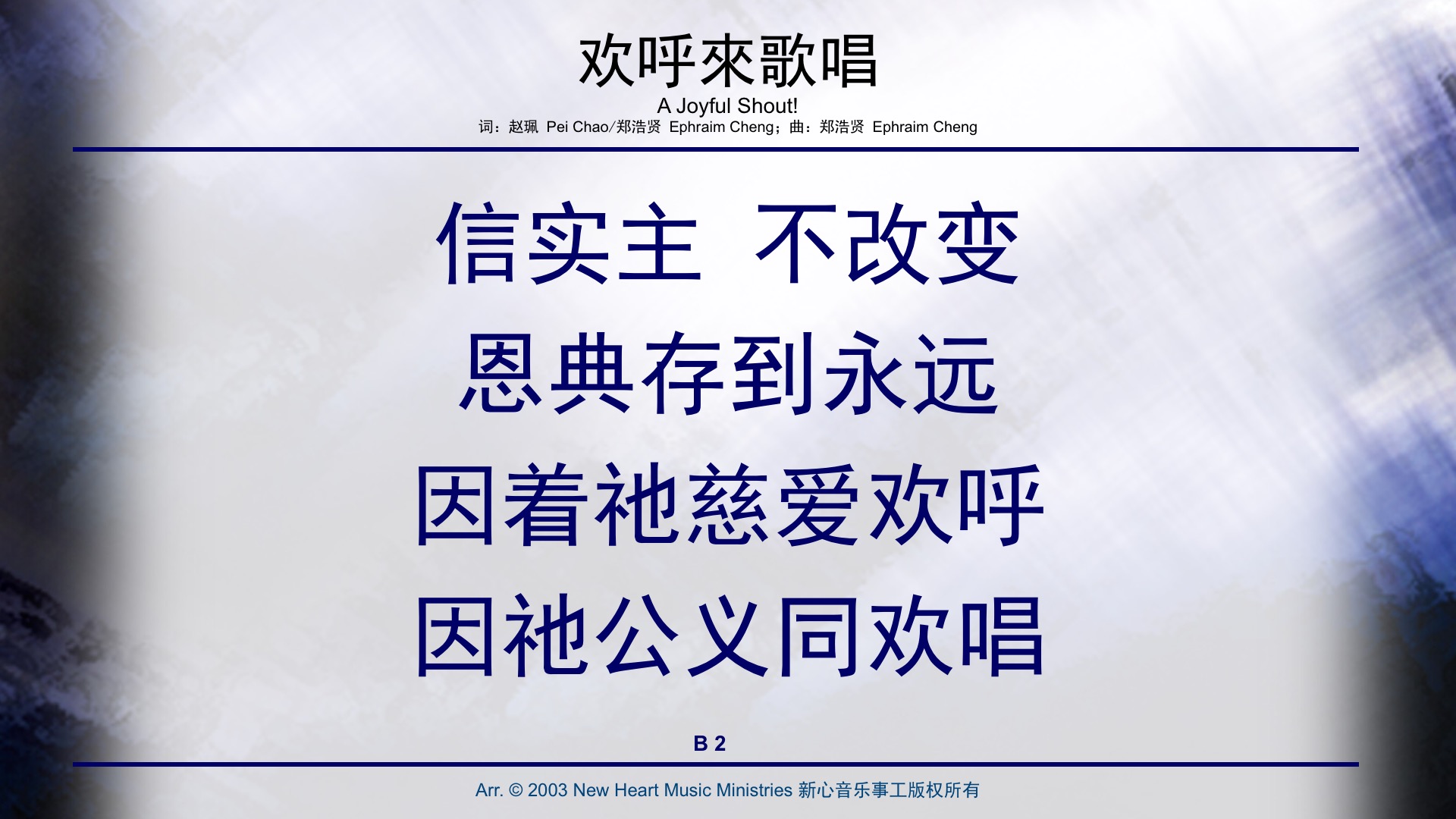 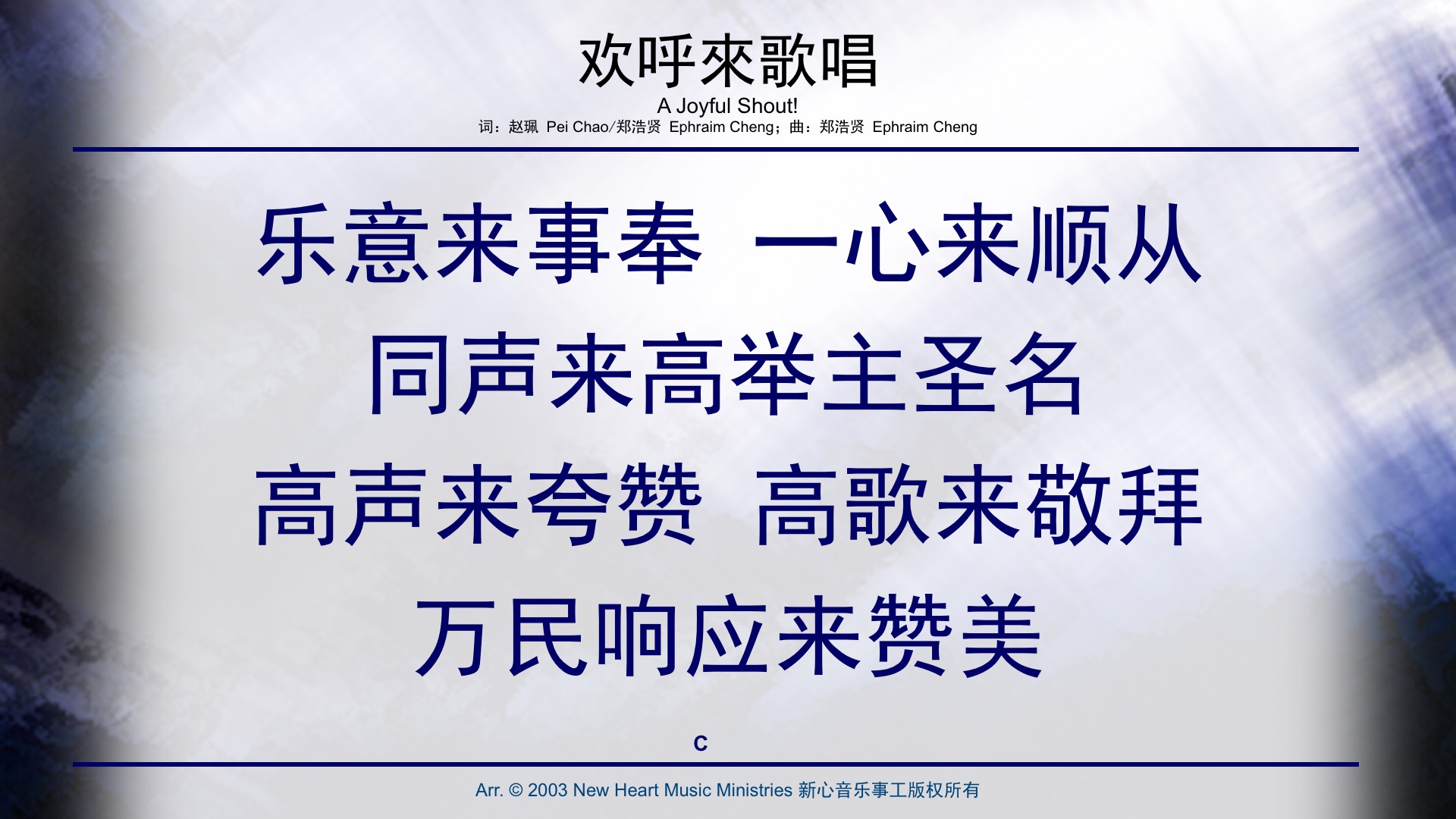 (X3)